Statistical Inference:The “5-second” Rule
What rule do you apply?
Pose
“I wonder if food that comes into contact with a tile or carpeted floor, picks up large amounts of bacteria.”
I wonder if the ‘type’ of floor (tile or carpet) is significant when investigating the 5-second rule.
“I wonder if the ‘type’ of food dropped is significant when investigating the 5-second rule.”
The dataset “FiveSecRule” records the results of 4 types of food, on two different floors, and the B.C.U (bacterial forming units) count which ‘attach’ to the food within 5 seconds of contact with the floor surface.
Perform a full (PPDAC) statistical analysis, to evaluate the implications of compliance to the “Five Second Rule”.
Statistical Insight: some of the Extended Abstract SOLO verbs might be useful …
Evaluate
Theorise
Create
Hypothesise
Generalise
Predict
Imagine
Reflect
As you progress through the investigation, some basic research will be needed for the whole report to make sense.
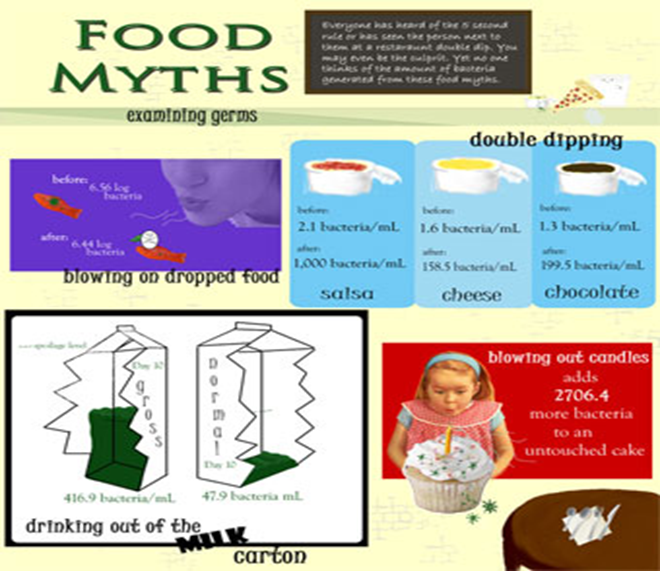